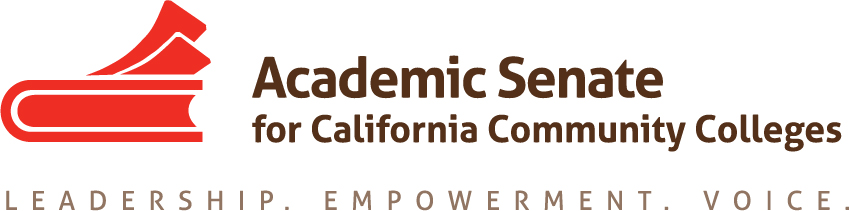 2018 Guided PathwaysRegional Meeting
WELCOME!
ASCCC Guided Pathways
REGIONAL MEETING
REMEMBER…
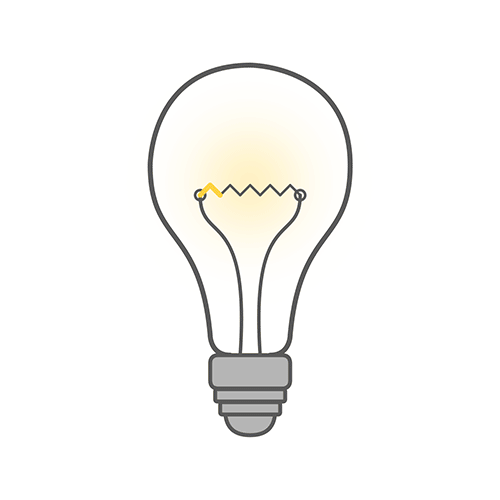 …this all about the students!
INTRODUCTIONS
Randy Beach: ASCCC Executive, Guided Pathways Task Force
Jeff Burdick: Guided Pathways Faculty Lead, Field Guide
Rebecca Eikey: ASCCC Executive, Guided Pathways Task Force
Janet Fulks: Guided Pathways Faculty Lead, Capacity Building
Derek Majors: Guided Pathways Facilitator
Ginni May: ASCCC Executive, Guided Pathways Task Force
Cynthia Orozco: Guided Pathways Task Force, Librarian
Michelle Pilati: Guided Pathways Faculty Lead, Tool Development
Carrie Roberson: ASCCC Guided Pathways Task Force- Chair
Gwyer Schuyler: Guided Pathways Task Force, Counselor


…AND YOU!
Liaisons UNITE!
I am an ASCCC Guided  Pathway Liaison
  Appointed by local senate presidents → ASCCC
Overall purpose: 
Support local senates to address the impacts of a guided pathways framework which requires engaging in deliberative conversations with faculty, students, staff, and administrators, and creating collaborations around guided pathway efforts.
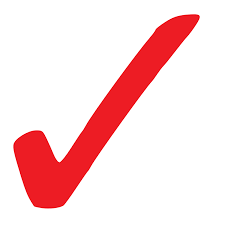 What does a Guided Pathways Liaison do?
Liaisons can do as much or as manageable as their time and local senate structure allows!

Two things are required:
Sign up for the ASCCC Guided Pathways Liaison listserv (ANYONE CAN JOIN!)
Communicate with your local senate and faculty regarding statewide conversations relevant to their college
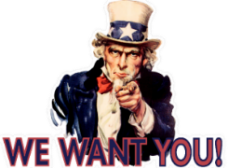 Participate with local senate:
Attend meetings as designated liaison
Give a liaison report as regularly, or as requested
Written or oral depending on local practice
Help to keep senators informed on specific issues & topics
Share liaison perspectives with senators/ other liaisons
Recognize impact of possible senate actions related to implementing a guided pathways framework on students and programs
Consider being a senator 
OR recruit other faculty to serve as senators
Helps to further increase necessary connections to senate
Helps to further senate’s understanding of statewide academic & professional matters
What is our WHY? 10+1 … and other numbers!
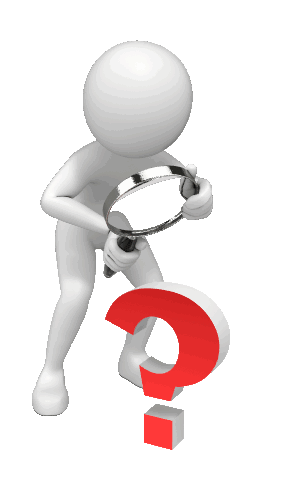 As our colleges determine how to implement Guided Pathways, they must begin by determining their own local “why.” In order to define your approach to moving forward, you must first explore and define your local reasons for implementing a Guided Pathways framework at your local campus. Determining that “why” can be the first step in identifying your “how” and can help define priorities.
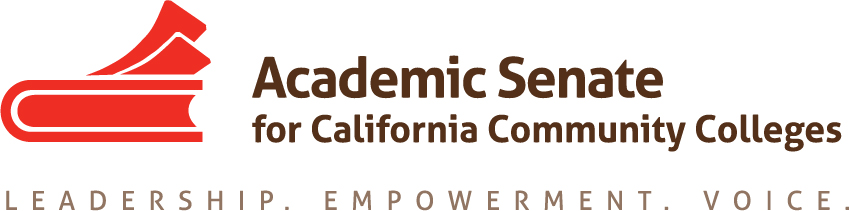 What’s Next?
ASCCC GUIDED PATHWAYS TASK FORCE
Focus on Guided Pathways as it relates to shared governance processes, faculty involvement, and other aspects of the “10+1”
Support for FACULTY through events, local visits, website materials, various resources, ongoing needs assessment, and solutions development!
[Speaker Notes: 10+1 HANDOUT
OPTIMIZE all ASCCC outreach channels… 
Will use feedback provided today!]
LaunchBoard
LaunchBoard is a statewide data system which provides data to California community colleges on progress, employment, and earnings outcomes for both CTE and non-CTE pathways.
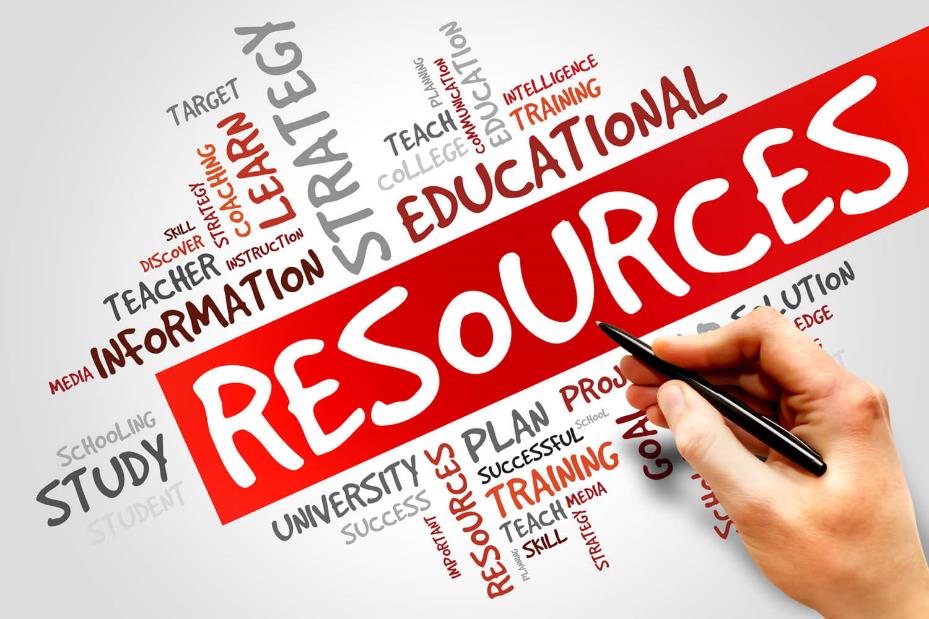 Thank you!
SAVE THE DATE!
Academic Academy: Guided Pathways
September 14th – 15th, 2018
Embassy Suites, South San Francisco Airport
~~~~~~~
ASCCC Guided Pathways Task Force
WEBSITE + RESOURCES!
~~~~~~~
AND MORE!